Finaliza el 20% descuento por pago online de boletería
El descuento que teníamos a nuestros clientes por compra a través de Fandango con el 20% de descuento adicional ya NO aplica.

El precio de la boletería por compras a través de la página web o la aplicación es el mismo que manejamos en la taquilla.

Él único descuento que manejamos tanto en online como en taquilla  física es el 50% los días martes y miércoles.
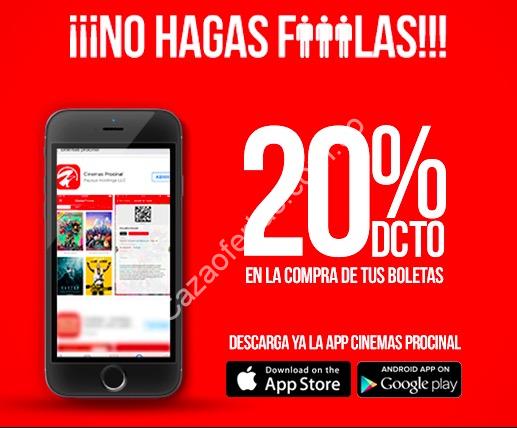 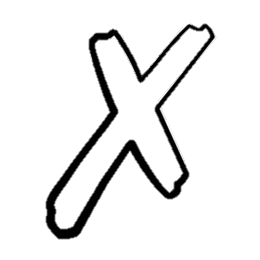 Importante: retirar toda la publicidad que hable de este descuento para evitar inconvenientes con los clientes por publicidad engañosa.
Convenio Tarjeta de Crédito Colsubsidio
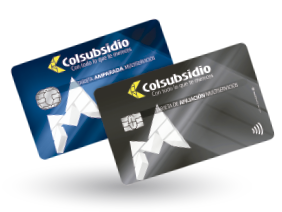 A partir del jueves 27 de septiembre retomaremos la alianza que teníamos con Colsubsidio para recibir a los clientes que cuenten con tarjeta de crédito de esta entidad como medio de pago en nuestros teatros. 

El objetivo de esta alianza es aprovechar el número de tarjeta habientes que pueden usar su tarjeta en nuestros teatros, ellos tienen un plan de medios amplio donde comunicarán nuestra marca, promociones y noticias. 

Esta tarjeta no cuenta con beneficios diferentes a los que tenemos institucionalizados, es decir, 50% martes y miércoles. 

Cuando el cliente llega a pagar a nuestros teatros con esta tarjeta se maneja como un medio de pago normal.
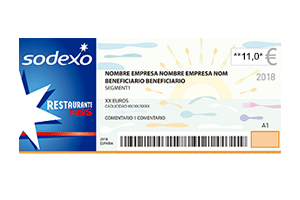 Concurso 
“Pa´ las que sea papá”
Con el objetivo de impulsar la venta de la película “Pa´ las que sea papá” haremos un concurso para premiar al grupo de taquilleros del teatro que proporcionalmente tenga el mayor número de asistentes en las dos primeras semanas de la película. 

Las condiciones para participar son: 
Que el teatro tenga la película programada las dos primeras semanas (Sep. 20 al 26 / Sep. 27 al 3 Oct)

Los días 27 de Sep. y 4 de Oct. los teatros deben enviar a Raul Angel y Yaneth Garzón los datos de su semana:
Número de funciones que tuvo la película
Número de sillas disponibles que tuvo esta película
Número de boletas vendidas
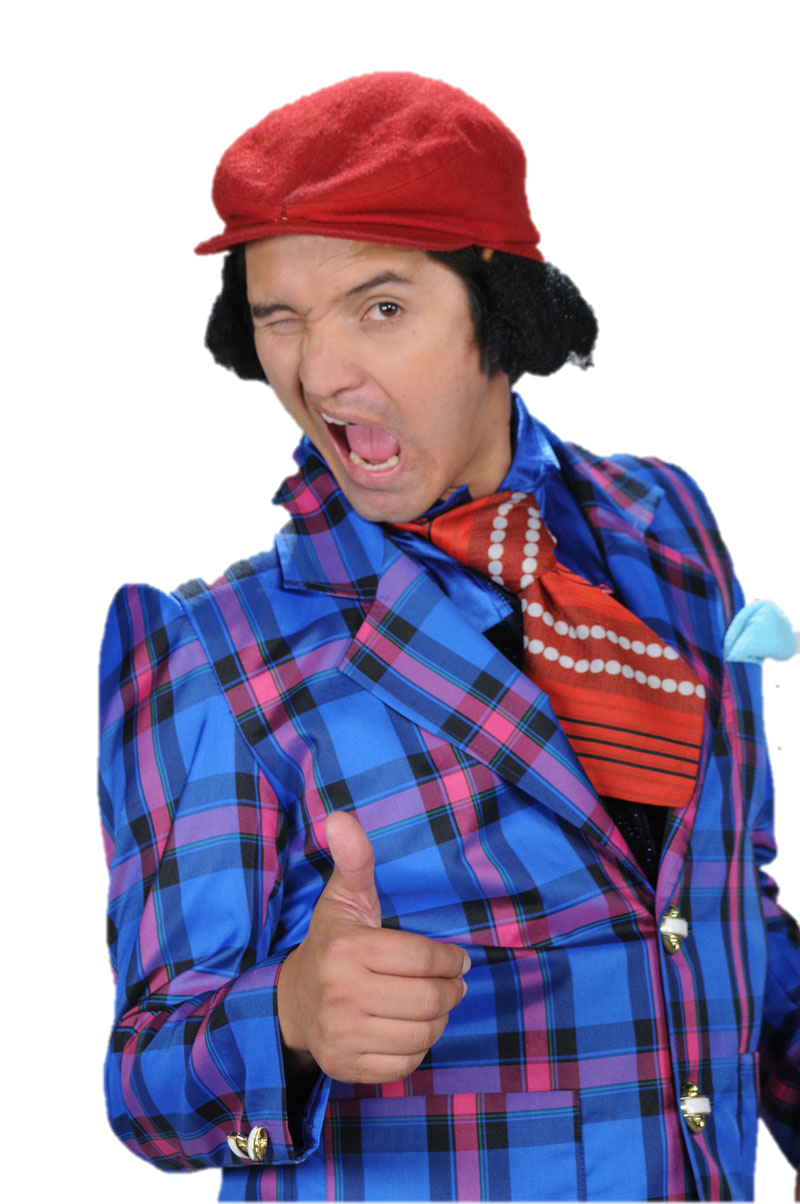 El teatro que no envíe la información en los días estipulados queda automáticamente fuera del concurso.

Con estos datos haremos un ranking de la primera semana que será enviado el día viernes 28 de sep.  y cerraremos el concurso el día 4 de oct. 

El teatro ganador será elegido proporcionalmente de acuerdo a los datos enviados.


Impulsemos con los taquilleros la venta de esta película y así podrán ganarse el premio  $200.000 en bonos Sodexo.